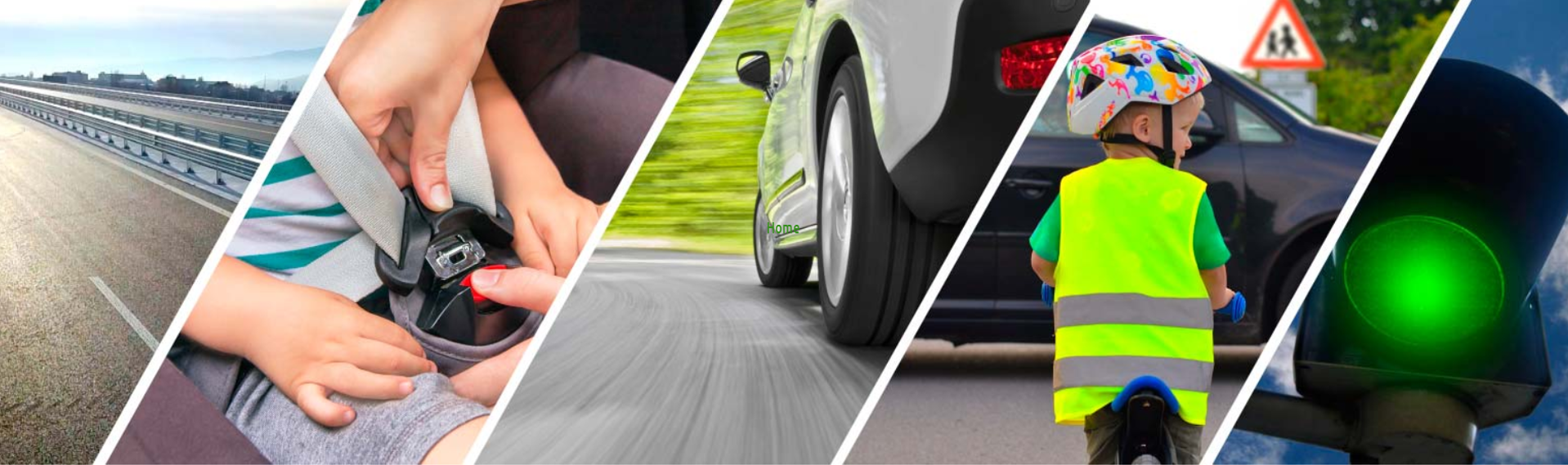 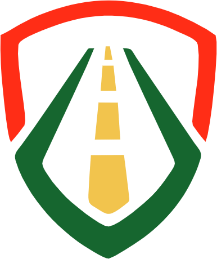 Държавна агенция
Безопасност на движението по пътищата
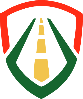 Рамкова национална политика за БДП: 
ролята на партньорите за оптимизиране управлението по места
2021-2030
© ДАБДП , Дирекция „Стратегии, анализ и оценка”, 2022 г.
С развитието на мобилността се увеличава  взаимодействието между хората и пътната система. Явлението пътнотранспортен травматизъм се разгръща с огромни социално-икономически последици, които Световната здравна организация нарече „епидемия”. Ето защо за намаляване жертвите на пътя се полагат значителни усилия, а държавите декларират 
все по-амбициозни ангажименти.
България се отличава с ниско ниво на БДП 
в сравнителен европейски план. През последното десетилетие за тежко ранените се установи трайна тенденция на спад – отчетохме намаление на броя 
им с 36% до 1 556 души през 2020 г., но целта 
за намаляване на загиналите наполовина спрямо 
2010 г. не беше постигната – през 2020 г. броят им спадна с около 40% и достигна 463 загинали. 
Предвид площта и населението на България обаче нивото на пътнотранспортния травматизъм все още
остава неприемливо високо.
През 2020 г. държавата положи значителни усилия за разработване на новата рамкова националната политика по БДП за периода 2021-2030 г., която обезпечи визията, целите 
и действията на общодържавните усилия 
за опазване на човешките живот и здраве 
на пътя. С Решение №775 от 26 октомври 2020 г. на Министерския съвет беше приета Национална стратегия за БДП 2021–2030 г. 
и първия План за действие към нея 2021–2023 г.
ЦЕЛ: към 2050 г. да достигнем нулева смъртност 
от ПТП, а към 2030 г. да намалим наполовина 
броя на загиналите и тежко ранените спрямо 2019 г.
ПОДХОД: Стратегията възприема подхода „безопасна система“, който отчита, че хората ще допускат грешки поради човешкия фактор и могат да попаднат в ПТП, но стремежът при управлението на БДП е насочен към създаване на среда, която е щадяща и смекчава тежките последствия, така че да няма загинали и тежко ранени.
ВИЗИЯ: безопасна универсална мобилност за:
Жизненоважни знания и умения за опазване живота и здравето 
на човека при взаимодействие с пътната система. 

Да няма предпоставки за риск, породен от средата. 

Компенсиране на човешките грешки, намаляване тежестта 
им и смекчаване на последиците от тях. 

Съхранение на околната среда за идните поколения. 

Свободно придвижване за всеки член на обществото - достъп 
до работното място, дома и обществените услуги; мобилност на население в културно и социално отношение. 

Икономическо развитие и увеличено благосъстояние. 

Отговорност и обединени ресурси на обществото.
Поставен е акцент 
върху 6 тематични направления на БДП:
Управление, основано на интегритет
Цялостен процес на планиране, изпълнение, отчитане и контрол на политиката 
по БДП, в който активно присъстват и си партнират компетентните държавни институции, гражданският сектор, бизнесът, научните и академичните среди, 
като се отчитат всички аспекти и елементи на БДП при споделена визия и консенсус на действията: 

Стабилни и предсказуеми институции, компетентни в политиката по БДП и гъвкави 
за реакция спрямо обществените очаквания; отворени за диалог с обществото; подготвени да въвеждат иновативни решения и да изпълняват мерки, ориентирани 
към резултати. 

Активен граждански, бизнес, академичен и научен сектор, създаващ добавена стойност на политиката по БДП, чрез професионална експертиза и технологични иновации. 

Подходящ ресурсен капацитет на всички заинтересовани страни, които изпълняват политиката по БДП, основан на знания и умения. 

Рационалност и ефективност във всички обществени процеси, свързани с БДП.
Цели
Прилагане на интегрирана система за планиране, изпълнение, контрол и оценка 
на държавната политика по БДП в единна стратегическа рамка 

Усъвършенстване на националното законодателство в областта на БДП

Подобряване на координацията и задълбочаване на взаимодействието между институциите при изпълнение на държавната политика в областта

Ефективност на методологиите за набиране и обработка на данни за ПТП и БДП

Гарантиране на партньорство и прозрачност в политиката по БДП чрез сътрудничество с гражданския сектор, бизнеса, научните и академичните среди 

Повишаване на капацитета на работещите в държавната администрация 
в изпълнение на политиката по БДП 

Осъществяване на ефективна комуникацияи създаване наширока рамка 
на сътрудничество и съпричастност за различните аспекти от БДП
Социално отговорно поведение
Поведение на всеки член на обществото, независимо от неговата социална роля и статус, насочено към поемане на  отговорност 
за въздействието върху околните хора и среда, вследствие на реализирани решения и действия; поведение, отчитащо правилата, върховенството на закона и етичните норми, където: 

БДП е отговорност на цялото общество. 

БДП е неразделна част от възпитанието на децата, реализирано 
в системата на образованието и в семейната среда. 

БДП е тема, която присъства като „учене през целия живот“
в личностната и професионалната реализация на водачите на МПС. 

БДП е интегрирана и възпитавана в организационната дейност 
на публичните организации и бизнеса, чиито служители взаимодействат с пътната система.
Цели
Превенция на рисковете за здравето и живота 
на децата при взаимодействието им с пътната система като участници в движението по пътищата

Подготовка на образовани, обучени и информирани водачи, притежаващи квалификация и отговорно поведение за безопасно управление на ППС

Повишаване на обществената чувствителност към темата

Развитие на социално отговорна организационна култура за БДП
Контрол: ефективен и превантивен
Интегриран във всички дейности и процеси, свързани със спазване 
на правилата за движението по пътищата, който може да гарантира съблюдаване 
на законодателството; контрол, който следва регламент, бележи резултат, възпитава превенция, без да образува излишна административна тежест: 

Реагира бързо и влияе адекватно на средата, в която функционира, като 
реализира превенция, въздейства възпитателно върху нарушителите 
и предупредително спрямо останалите участници в движението. 


Оказва изцяло позитивно въздействие върху обществените отношения 
чрез издаваните административни актове и други документи. 

Гарантира получаване на най-голям ефект с най-малко разходи. 


Е в съответствие с правилата на професионалната етика и е обезпечен 
с механизми за противодействие на корупцията. 



Създава легитимност, уважение, доверие и удовлетвореност в обществото.
Цели
Подобряване на материалнотехническото и ресурсно обезпечаване на МВР за спазване правилата 
за движението и провеждане на спасителна дейност

Оптимизиране на способите за осъществяване 
на контрол от МВР за спазване правилата 

Ефективност и ефикасност на административно-наказателния процес за превантивност на санкцията

Усъвършенстване на реда за събиране, обработка  анализ на данни за ПТП
Щадяща пътна инфраструктура
Съществуваща и планирана за изграждане пътна инфраструктура предотвратява възникване на ПТП със загинали и тежко ранени; елементите й си взаимодействат и са достатъчно адаптивни, за да осигуряват безопасност; способства 
за адекватно поведение на участниците в движението и в най-голяма степен е компенсираща спрямо евентуални грешки:

Взаимодействието между човека и пътната инфраструктура е ограничаващо риска.

Пътната мрежа на България e интегрирана в европейската транспортна система и в мрежата от ИТС.

Пътната инфраструктура не е причинител на ПТП с травматизъм.
Цели
Интегриране на пътната безопасност в управлението на пътната инфраструктура на национално, областно и общинско ниво 
за ефективно ограничаване на отрицателните ефекти 
на транспортния сектор

Поддържане и развитие на толерантни към човешките грешки Републикански пътища, осигуряващи универсална мобилност 
при подхода „безопасна система“

Поддържане и развитие на ниско-конфликтна общинска пътна 
и улична инфраструктура с ясни послания към участниците 
в движението и защита от рисковете на градската среда
Превозно средство в защита на човека
Превозни средства, които не допускат настъпването на ПТП поради неизправност и в най-голяма степен смекчават последиците; превозни средства, чиито дизайн, конструкция, оборудване и регулиране противодействат ефективно 
на човешката грешка; превозни средства, които са обект 
на интензивна развойна дейност и технологични иновации: 

Автомобилният парк в България непрекъснато се обновява, технически изправен е и отговаря на съвременните тенденции 
в областта на пасивната и активната безопасност. 

Превозните средства са адаптирани към спецификите на водачи 
и пътници. 

Автомобилните превози са предмет на ефективен и несъздаващ излишна административна тежест контрол.
Цели
Развитие на цялостна държавна политика за обновяване 
на автомобилния парк в България

Постигане на висока ефективност на контролната дейност, 
свързана с автомобилния парк

Интегриране на техническото състояние на пътните превозни средства в цялостния отчет и анализ на пътнотранспортния травматизъм

Повишаване безопасността на транспорта, превозващ пътници и опасни товари
Спасителна верига за опазване на живота
Помощ, която противодейства на травмата, намалява увредата 
на здравето и предотвратява загубата на живот при вече настъпили пътни инциденти: 

Всяко ПТП с пострадали, изискващо незабавна медицинска помощ, се обслужва синхронизирано и ефективно от компетентните служби въз основа на общ понятиен апарат, единни нормативна база, система за оценка на нараняванията, триажни, транспортни, лечебно-диагностични, комуникационни и трансферни протоколи, кризисни планове, обучения и тренировки. 

Единната спасителна система осигурява оптимални шансове 
за физическо и психологическо възстановяване на пострадалите 
при ПТП. 

Всяка травма в резултат на настъпило ПТП се овладява.
Цели
Обективна отчетност на статистическите данни 
за пътнотранспортния травматизъм въз основа на единни критерии за оценка тежестта на травмите

Подобрена комуникация между съставните части 
на Единната спасителна система

Усъвършенстване на организацията за реакция на екипите в единната спасителна система
Предстои да преминем отвъд остарели стандарти и стереотипи, да изследваме нови области на научно познание, да въвеждаме иновациии доказани добри практики, 
да търсим устойчиви решения и партньорства там, където знанията и уменията 
са в основата на опазването на човешките живот и здраве.
ОКБДП:
Регламентирани са в ЗДвП, съгасно който: 

областният управител организира, координира, ръководи 
и контролира изпълнението на политиката по БДП на областно ниво;

към областните управители се създават ОКБДП, които планират, координират и докладват изпълнението на мерки за подобряване 
на БДП в областта, като изготвят годишни план-програми и доклади, съобразени с Националната стратегия за БДП, плановете за действие и методическите указания на ДАБДП;

ОКБДП се ръководят от областния управител или оправомощено 
от него лице;

областният управител със заповед определя поименния състав;

ОКБДП извършват своята дейност съгласно правила, утвърдени 
от председателя на ДАБДП.
Общините:
1/ Съгласно чл. 167в от Закона за движението 
по пътищата кметовете на общини: организират, координират, ръководят и контролират изпълнението на политиката по БДП на общинско ниво; планират и докладват изпълнението на мерки за подобряване на БДП в общината, като изготвят годишни общински програми и доклади съгласно Националната стратегия за БДП, плановете 
за действие за нейното изпълнение 
и методическите указания на ДАБДП.
Общините:
2/ Съгласно чл. 167в, ал. 2 от Закона 
за движението по пътищата към кметовете 
на общини с население над 30 000 жители се създават общински комисии по БДП, 
а в тези под 30 000 души - с решение на съответния общински съвет, включително по мотивирано предложение на председателя на ДАБДП.
Общините:
3/ В Закона за пътищата се регламентират 
нови процедури за общините, чрез които да се обезпечи постоянно висока степен на пътна безопасност. За постигане на по-добри резултати са предвидени повече процедури и по-широк кръг от пътища в общините, за които те се прилагат, съглсно изискванията на европейските директиви.
Въпросът как да се подобри мобилността, 
като същевременно се ограничат задръстванията, ПТП и замърсяването, е сред основните предизвикателства за общините. Те непрекъснато търсят баланс между ресурси и нужди. Инвестиционният процес следва да се подпомогне, така че да протича с повишена чувствителност 
към на обхвата, съдържанието и стойността на всяка 
инвестиционна мярка, като се обърне внимание 
на обследването, анализа, приоритизацията, техническите решения и бюджетирането.
За българските общини са налице 
редица ангажименти, свързани с управлението на пътната безопасност, които изискват изпълнение на цялостен цикъл от визуални обходи и огледи на общинската пътна и улична мрежа, анализ, приоритизиране, планиране, изпълнение, наблюдение, оценка и докладване на инфраструктурни и други мерки, които да доведат в най-голяма степен до повишаване 
на безопасността.
Какво е най-важно да се планира?
Мярка 4.17: Извършване на огледи на пътната инфраструктура,  преди настъпване на летния сезон, началото на учебната година, преди началото и след края на зимния сезон; 
Мярка 4.14: Извършване на цялостна оценка на транспортно-експлоатационното състояние на пътната мрежа: база 
за подготовка на план-програмата по БДП, като се приоритизират и залагат най-неотложните мерки. 

Мярка 4.36: Проектиране и СМР по пътната инфраструктура (пътни платна, тротоари, банкети, места за паркиране, подлези и надлези, мостове, спирки на градския транспорт, междублокови пространства, крайпътни пространства и др. - въздействие върху настилки, хоризонтална маркировка и вертикална сигнализация, осветление, ограничителни системи, растителност, поставени рекламни съоръжения 
и крайпътни обекти, и др.).
Какво е най-важно да се отчита?
Данни за състоянието на основните елементи 
от пътнотранспортната система в общините – липсата им възпрепятства добиването на точна и ясна представа за нивото на пътна безопасност и оттам – за нуждите. Това възпрепятства както общинските власти, така и ОКБДП, и ДАБДП да изградят правилно разбиране за конкретните проблеми, за да могат те да бъдат отправната точка за всички последващи действия, които да подпомогнат БДП. Съответно, подготовката на план-програмите с мерки по БДП 
за следващата планова година няма да бъде ефективна и отразяваща принципа на подходяща приоритизация.
Изискването за представянето на данни и анализ 
на състоянието е преди всичко с цел подпомагане управлението на пътната безопасност 
от общинските власти и координацията му на ниво ОКБДП, в съответствие с нормативно установените задължения за стопаните на пътища, а не самоцелен административен ангажимент пред ДАБДП. Неправилно е разбирането, че подготовката 
на докладите е допълнително вменена тежест 
върху общините - всъщност това е инструмент 
за оптимизиране на процеси, по които общинските власти и без това имат отговорност, независимо 
от формата на докладване.
1/ извършването на регулярни 
и годишни обходи и огледи 
на състоянието на различните елементи 
от пътнотранспортната система 
на общините и 2/представянето 
на резултатите от обходите и огледите подробно в онлайн въпросници 
и систематизирано в годишен доклад съдържа следните ползи:
1/ Поетапно създаване и текущо поддържане 
на база данни за: настилки, маркировка 
и сигнализация, ограничителни системи, банкети; кръстовища, пешеходни пътеки, спирки на градския транспорт, подлези и надлези, осветление 
и светофари; прилежаща инфраструктура около учебни заведения и детски градини(места 
за пресичане и паркиране, предпазни огради, ограничения на скоростта, осветеност); автогари, ж.п. гари и прилежаща инфраструктура; обществен транспорт (наличие, средна възраст, географско покритие, свързаност); автобуси в системата 
на образованието (брой, възраст и състояние).
2/ Развитие на административния капацитет на служителите в общинските администрация за управление на пътната безопасност на база анализ 
и приоритизация на нуждите.
3/ Информационна обезпеченост 
на ниво ОКБДП и ДАБДП с цел съвместно търсене на подходящи решения 
за подпомагане на пътната безопасност по места.
Към какво следва да се стремим?
Обследване:
Какво е нивото на пътнотранспортния травматизъм?

Какво е състоянието на пътна/улична мрежа?

Наличен ли е актуален ГПОД?

Как е обезпечено пешеходното/вело движение?

Колко удобен, достъпен и безопасен е градският транспорт? 

Кои са конфликтните точки и опасните участъци?

Каква база данни е налична и какво следва да се надгражда?
Анализ:
Кои са основните/системни причини за травматизма и какви са тенденциите в годината? 

Каква е връзката между влаганите ресурси и ползите? 

Какъв е наличният административен капацитет?

Какви са нуждите от оптимизиране на управлението?

Върху кои от системните фактори следва да се акцентира приоритетно, според спецификите на населеното място?
Приоритизация:
Тъй като нуждите са повече от средствата, кои са обектите/мерките, в които, ако бъде инвестирано, ще се получи най-осезаемо повишаване на безопасността? Инвестирането в пътна инфраструктура в общо лошо състояние не означава автоматично, че ще има най-голям ефект за пътната безопасност!

Каква е добавената стойност на всяка инвестиция?

От възможните методи и мерки кои са опитмални за конкретното място и контекст?
Технически решения:
Интегрирани ли са елементите на безопасността във всеки пътен обект, в т.ч. в КСС? Подмяната на настилката само не винаги влияе съществено на риска за настъпване на ПТП, ако не са обхванати и другте елементи от обезопасяването на пътя!

Отчита ли БДП дейностите по текущо и зимно поддържане? 

Създават ли елементите на пътната инфраструктура в своята съвкупност ясни послания към участниците в движението, така че да намали в максимална степен вероятността от човешки грешки?

Щадяща ли е пътната инфраструктура, така че да смекчава последиците от грешките?
Бюджетиране:
Оптимизирани ли са разходите, така че мерките в инвестиционната програма за изграждане, ремонт и поддържане на пътната инфраструктура включват аспекта на пътната безопасност? Разходват ли се ефективно средствата с критерии за приоритизация на всички дейности по пътната инфраструктура?

Какви са възможностите за целево бюджетиране на мерки по БДП от собствените бюджетни приходи?

Какви са финансовите възможности за финансиране на проекти по ОПРР и Стратегическия план за развитие на селските райони?

Отчетен ли е фактът, че разходите за БДП са инвестиция в човеши капитал и благосъстояние?
ДАБДП:
Ръководи, координира и контролира изпълнението 
на държавната политика по БДП: 


обезпечава наблюдението и оценката върху изпълнението от държавните администрации на дейностите за постигане на заложените в Националната стратегия цели;

одобрява областните план-програми и доклади за БДП; наблюдава изпълнението; извършва системен анализ;

предоставя обучения, указания и методическа подкрепа за ОКБДП и общините;

представя най-малко веднъж годишно информация на МС за състоянието на БДП и отчита изпълнението.
Както сме Ви уведомили с предходна наша кореспонденция ДАБДП, съвместно с НСОРБ,
е представила на Министерство на финансите предложение за финансово обезпечаване реализацията на областната 
и общинската политика по БДП, като за целта са направени конкретни предложения с призив за отчитането им 
в рамките на бюджетните процедури.
Вярваме, че със съвместни усилия ще съумеем да укрепим капацитета на отговорните структури по места. Изразяваме надеждата, 
че партньорските институции ще намерим подходящи механизми за устойчиво противодействаме на пътнотранспортния травматизъм и неблагоприятните му ефекти върху общественото благосъстояние. 
За всички последващи действия и обратна връзка от компетентните институции ДАБДП 
ще Ви уведомява своевременно.
Разходваните за БДП средсва са инвестиция в човешки капитал – живот, здраве 
и благополучие!
Благодарим Ви 
за ежедневните усилия за опазване на живота и здравето на пътя!
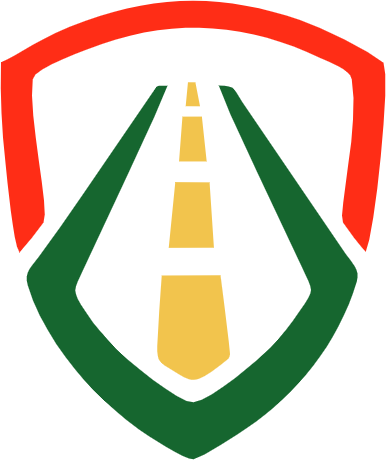 Държавна агенция
„Безопасност на движението по пътищата“
площад „Света Неделя“ 16
София 1000

www.sars.gov.bg
© ДАБДП , Дирекция „Стратегии, анализ и оценка”, 2022 г.